Intelektuāla viktorīna “ZINĪŠI”
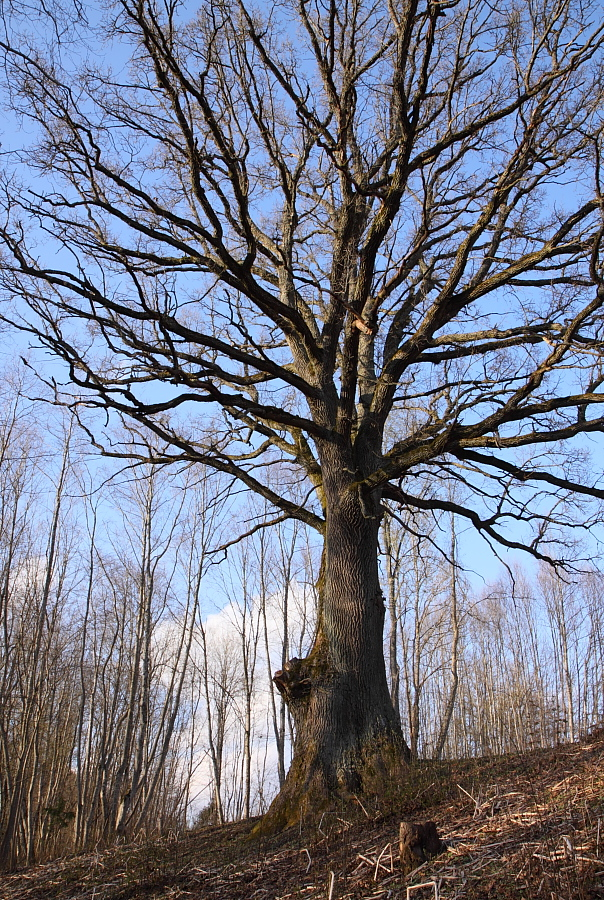 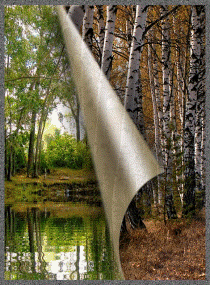 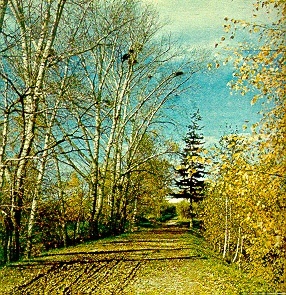 Sastādītāji:  Daugavpils Stropu pamatskolas – attīstības centra logopēde Marija Vasalauskiene un internāta skolotāja Olga Išimova
Šī spēle ir virzīta uz saistītās runas,uzmanības, atmiņas un loģiskās domāšanas attīstību, mācīto zināšanu nostiprināšana un vārda krājuma papildināšana. Kā arī izglītojamie mācās strādāt grupās vai individuāli, kā arī mācās sadarboties ar skolotāju vai komandu. Spēle virzīta uz 7-12 gadu veciem bērniem.
Mērķis: spēles formā nostiprināt zināšanas, kuras saņemtas logopēdijas nodarbībās, krievu, latviešu un angļu valodās, sociālās zinībās un dabas zinībās.
Uzdevumi: 
1. Izglītojamie: 
pārbaudīt iemācītās zināšanas.
2. Attīstošie:
attīstīt loģisko domāšanu;
attīstīt dzirdes un redzes uzmanību;
attīstīt mutisko un saistīto runu.
3. Audzinošie: 
audzināt prasmi sadarboties komandā;
audzināt interesi pret viktorīnu. 
Nepieciešamie resursi: dators ar ekrānu, metamais kauliņš, rezultātu fiksējošā tabula.
Spēles gaita
Spēle ir veidota viktorīnas tipā. Skolēnam/katrai komandai ir izdoti metamie kauliņi. Uzmetot ciparu no 1 līdz 6, viņi nosaka jautājuma numuru, bet tēmu izvēlas paši. Par katru pareizu atbildi skolēns/komanda saņem uzmestā jautājuma punktus. Spēle turpinās līdz visi jautājumi ir atvērti. Beigās skolēns/komandas saskaita iegūtos punktus.
5
1
2
3
4
6
5
1
2
3
4
6
1
2
3
4
5
6
1
2
3
4
5
6
4
1
2
3
5
6
1
2
3
4
5
6
Gadalaiki 1
Cik gadalaiku tu zini?
Сколько времен года ты знаешь?
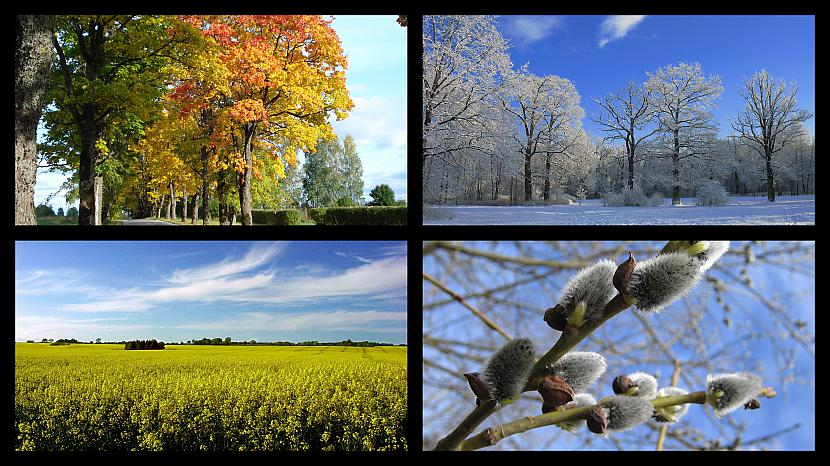 Četri
Четыре
ATBILDE
Gadalaiki 2
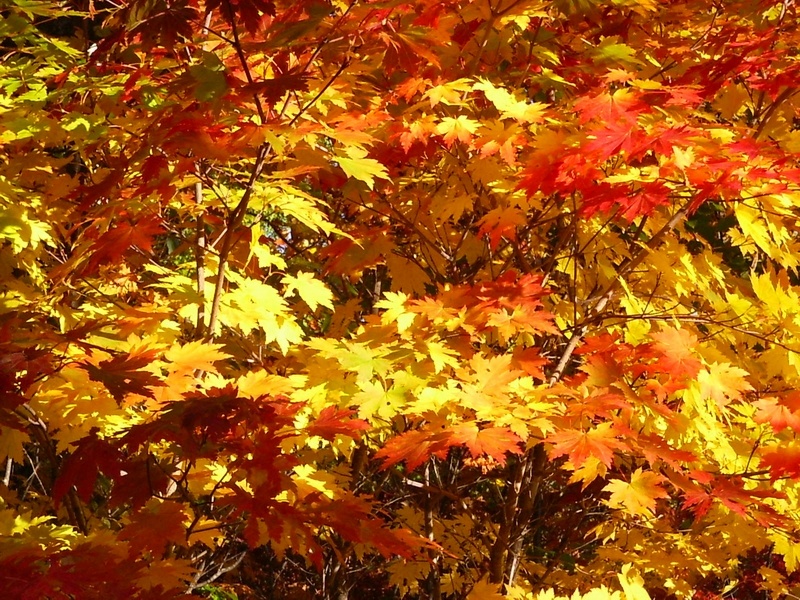 Kādā gadalaikā bērni sāk iet uz skolu?
В какое время года дети идут в школу?
Rudenī
Осенью
ATBILDE
Gadalaiki 3
Kāds tagad ir gadalaiks? 
Какое время года сейчас?
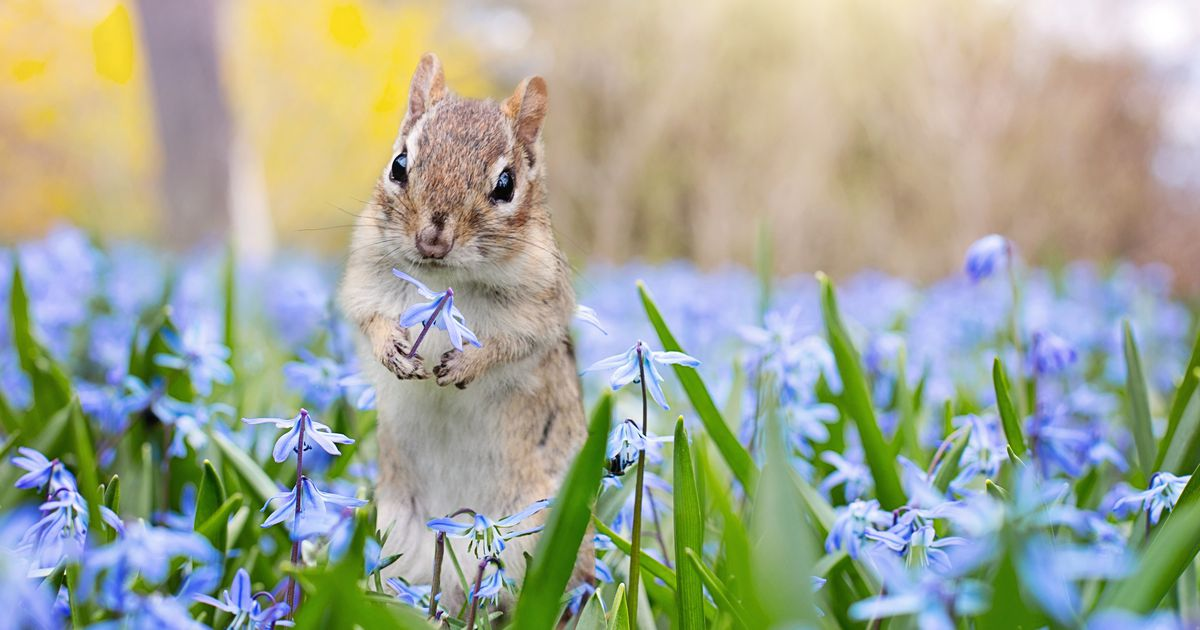 Pavasaris
 Весна
ATBILDE
Gadalaiki 4
Nosauktie mēneša nosaukumi, kādam gadalaikam pieder – decembris, janvāris, februāris?
Названные месяца - декабрь, январь, февраль, к какому времени года относятся?
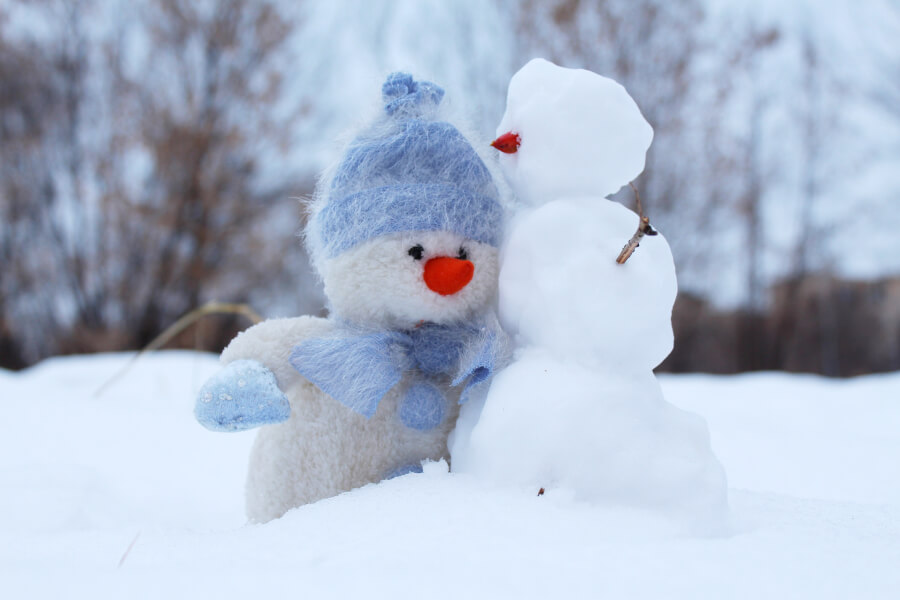 Ziema
Зима
ATBILDE
Gadalaiki 5
Kāds gadalaiks nāk pēc pavasara?
Какое время года идет после весны?
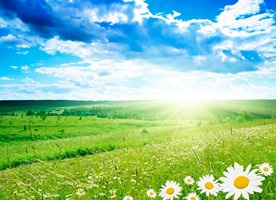 Vasara
Лето
ATBILDE
Gadalaiki 6
Cik mēnešu ir gadā?
Сколько месяцев в году?
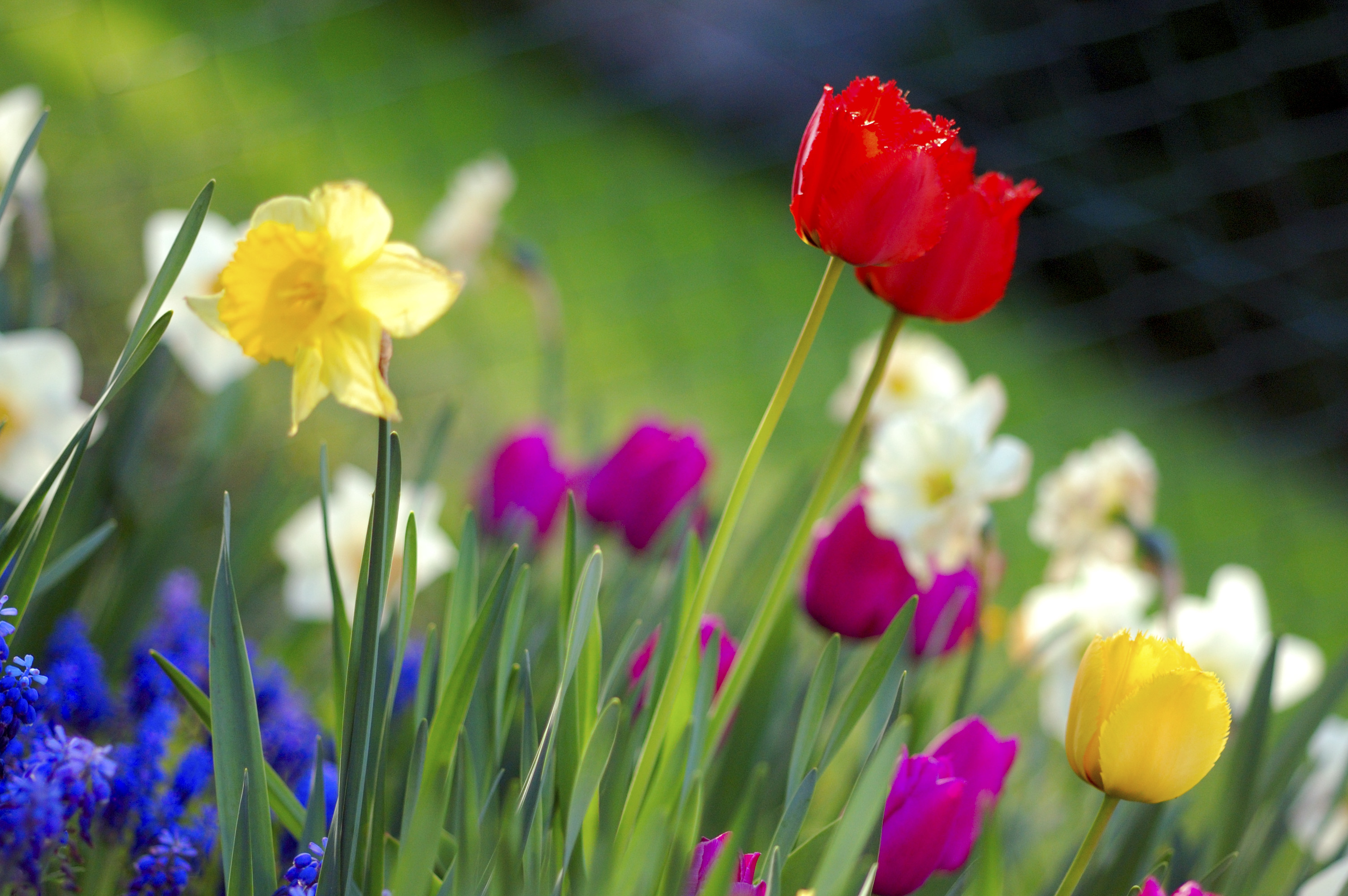 Divpadsmit
Двенадцать
ATBILDE
Putni 1
Kāds ir Latvijas nacionālais putns
Национальная птица Латвии
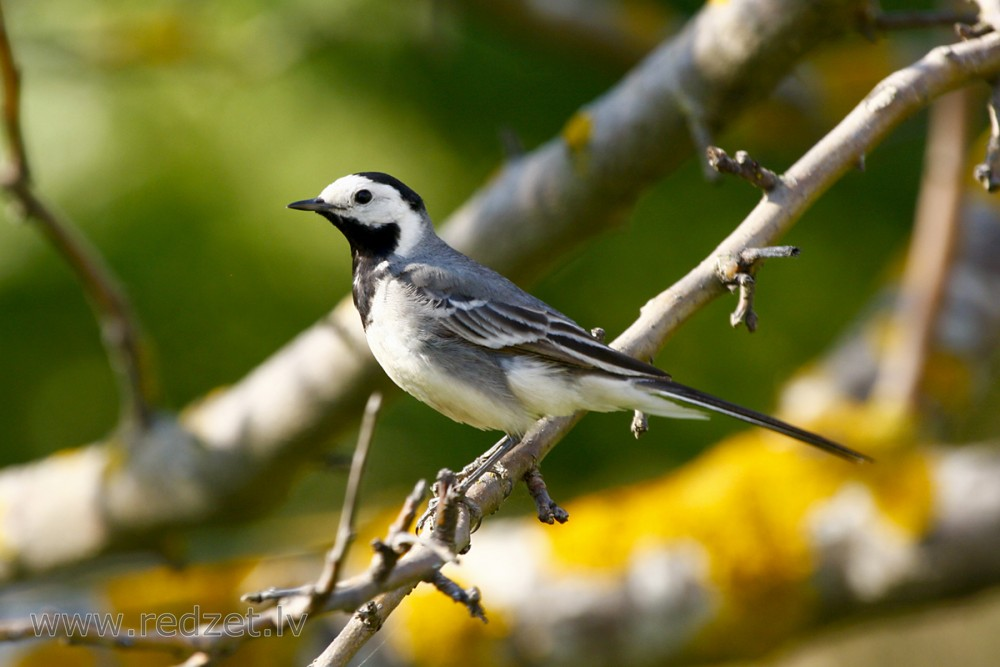 Baltā cielava
Белая трясогузка
ATBILDE
Putni 2
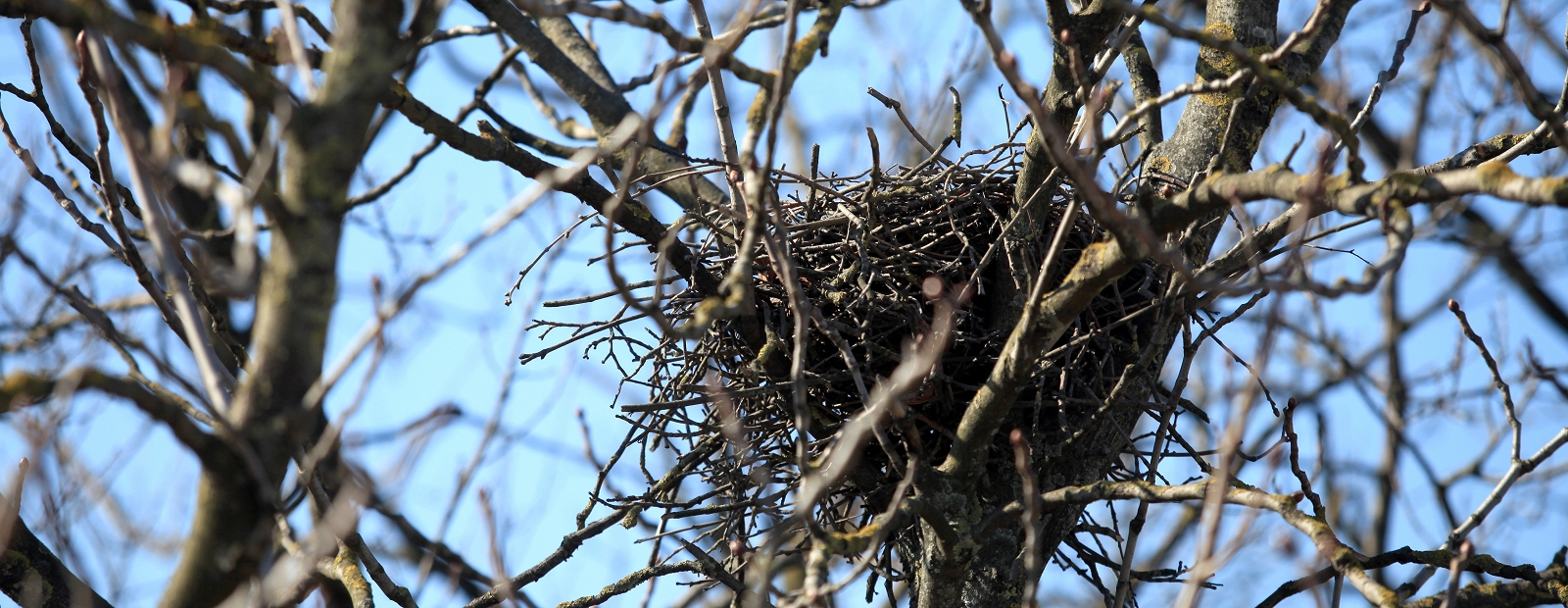 Ligzda, būris
Гнездо, скворечник
Kā sauc putnu mājiņu?
Как называется птичий домик?
ATBILDE
Putni 3
Kāds putns dienā guļ, bet naktī lido?

Какая птица днем спит, а ночью   летает?
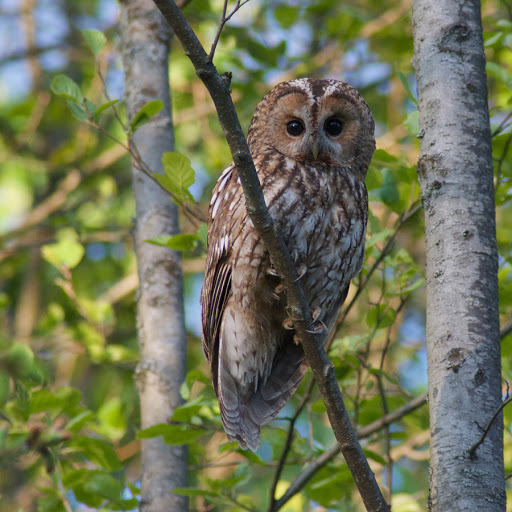 Pūce
Сова
ATBILDE
Putni 4
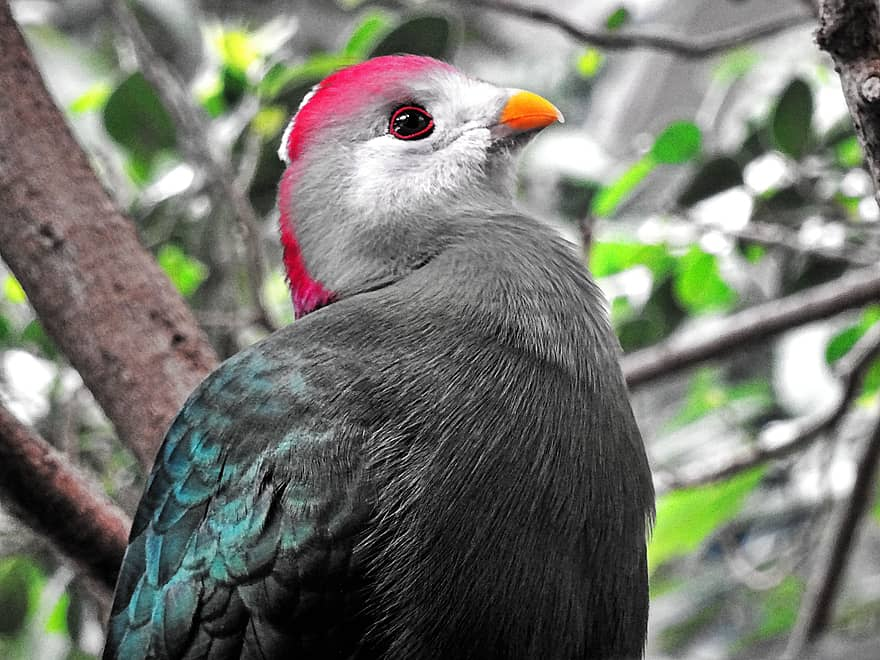 Knābis
Клюв
Kā saucas putnu deguns un mute?
Как называется рот и нос у птицы?
ATBILDE
Putni 5
Kādi putni pavasarī atlido pirmie?

Какие птицы весной прилетают к  нам первыми?
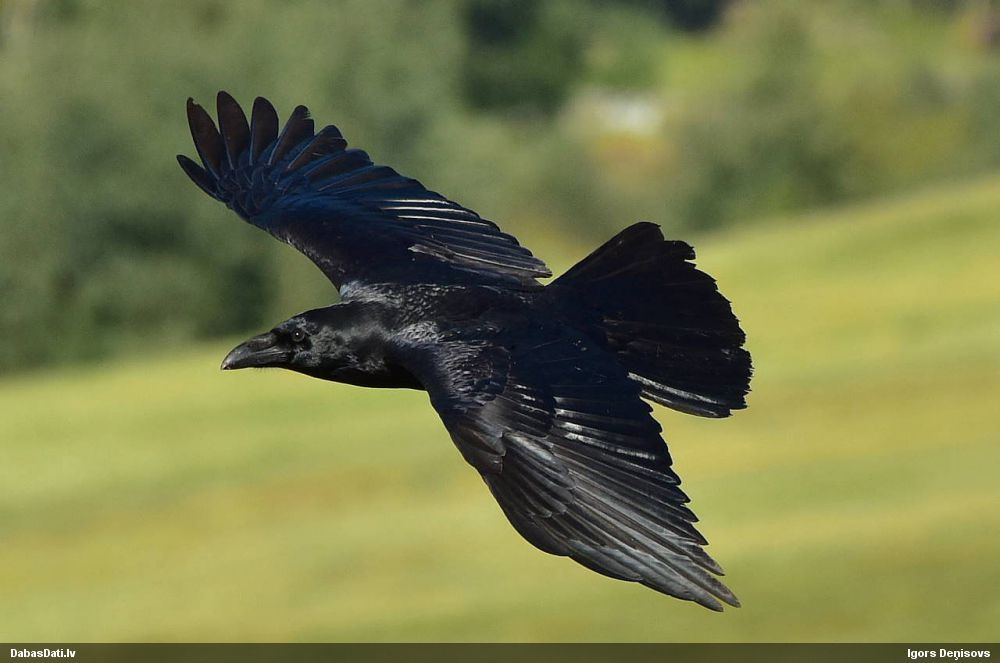 Krauķi
Грачи
ATBILDE
Putni 6
Kāpēc rudenī gājputni aizlido uz siltām zemēm? 

Почему улетают перелетные птицы в теплые края?
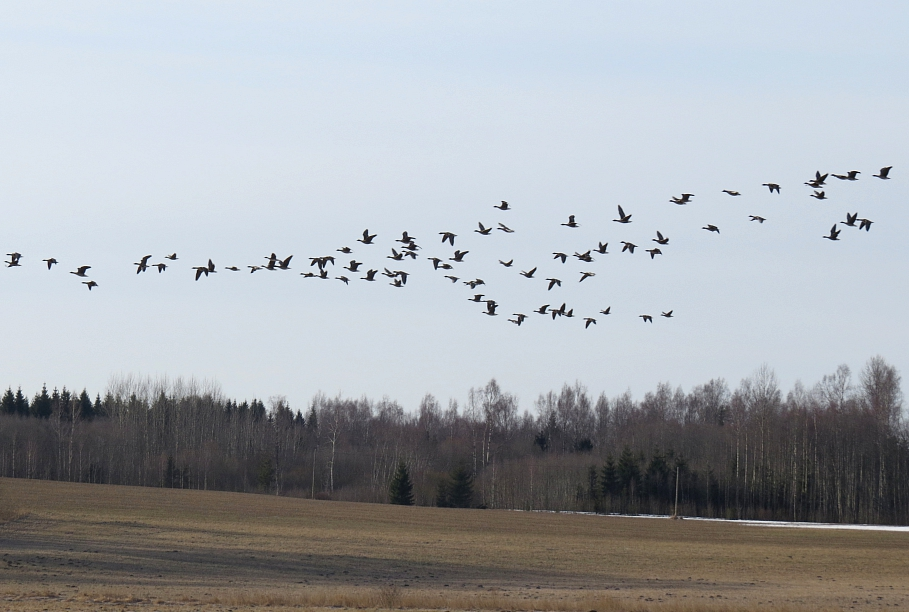 Jo šeit nav ēdiena
Так как здесь не найти еду
ATBILDE
Ziedi 1
Uz kādas puķes zīlē, raujot nost ziedlapiņas?
На каком цветке гадают, лепесточки отрывают?
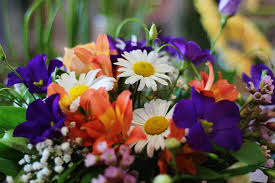 Pīpene
Ромашка
ATBILDE
Ziedi 2
Kādas puķes aug ūdenī?
Какие цветы живут в водоемах?
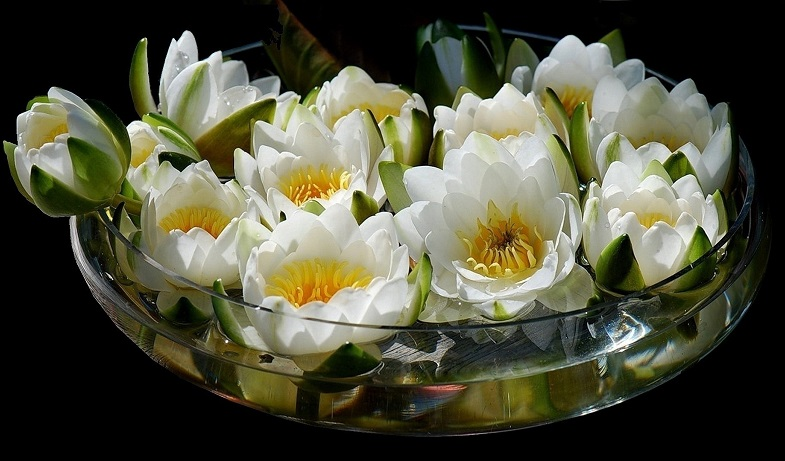 Ūdensrozes
Кувшинки
ATBILDE
Ziedi 3
Zelta gredzenī daudz melnu zvirbuļu.
В золотом решете, полно черных воробьев.
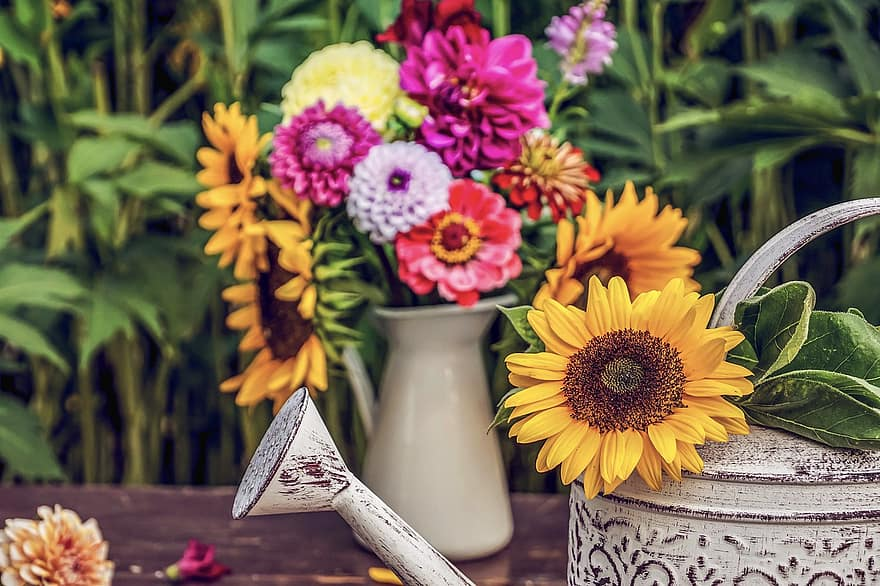 Saulespuķe
Подсолнух
ATBILDE
Ziedi 4
Šī puķe aug zem sniega.
Под сугробом он растет, снеговую воду пьет?
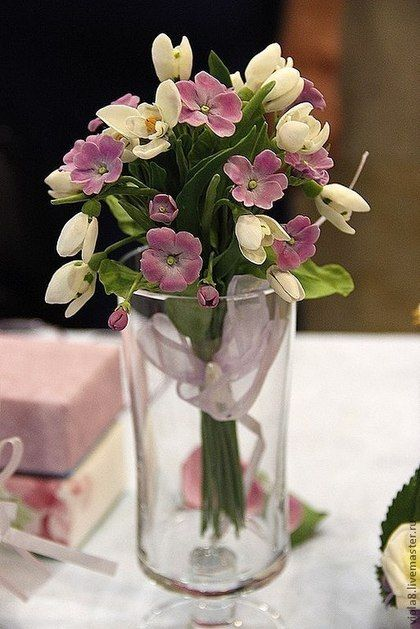 Sniegpulkstenīte
Подснежник
ATBILDE
Ziedi 5
Nacionālā Latvijas puķe
Национальный цветок Латвии
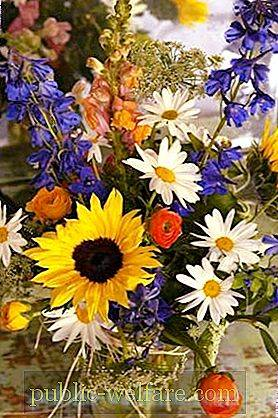 Pīpene
Ромашка
ATBILDE
Ziedi 6
No šīs puķes lapām taisa salātus, bet no saknēm – kafijas aizstājēju. Kas tā ir par puķi?
Корни какого цветка используют как заменитель кофе, а листья – в салате?
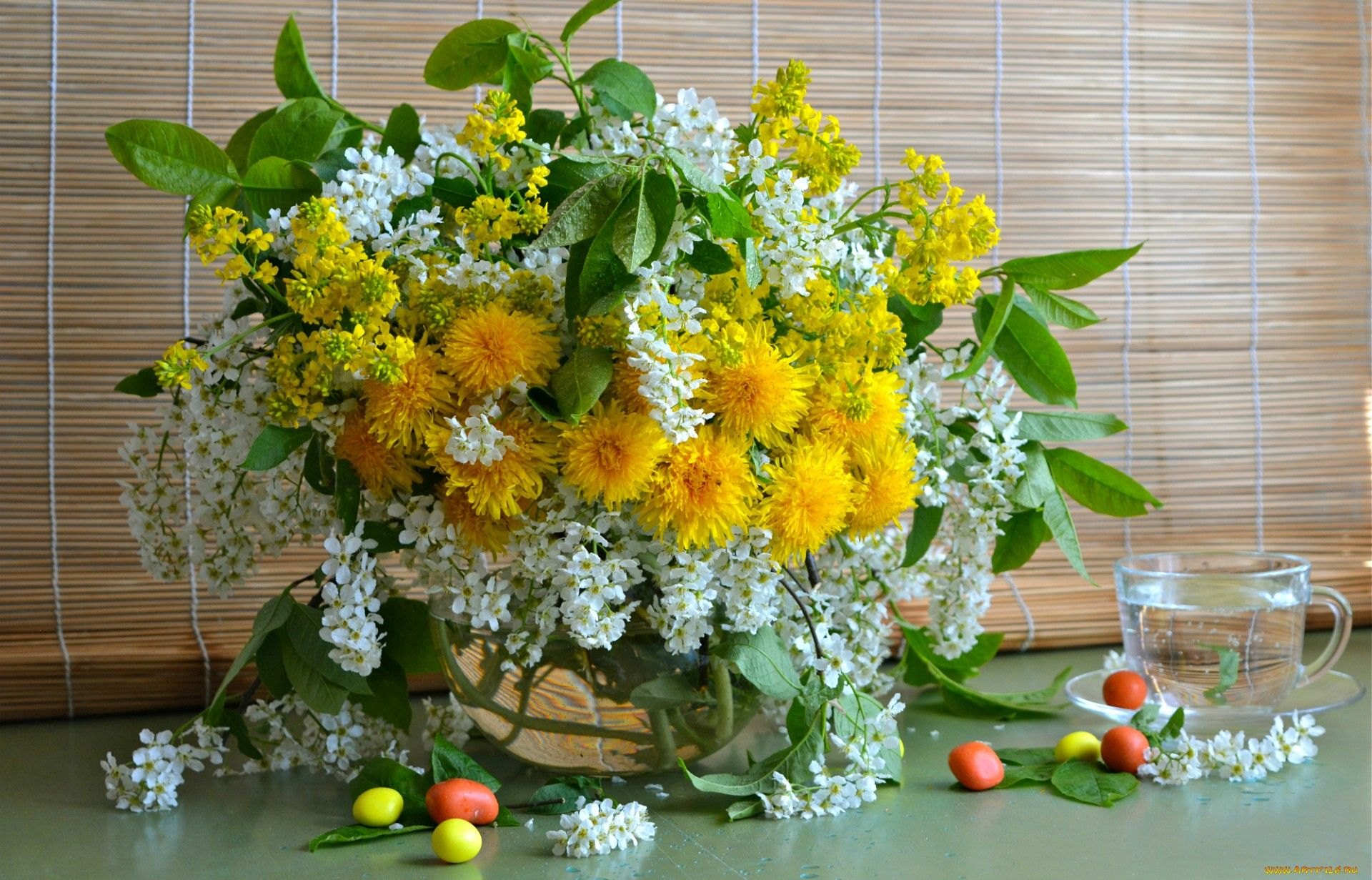 Pienene
Одуванчик
ATBILDE
Daba 1
Nacionālais Latvijas koks
Национальное дерево Латвии
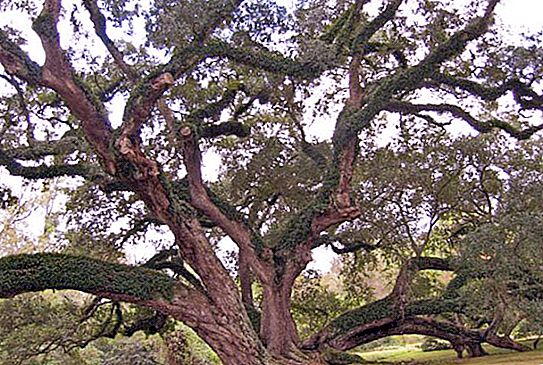 Ozols
Дуб
ATBILDE
Daba 2
Garākā Latvijas upe
Самая длинная река Латвии
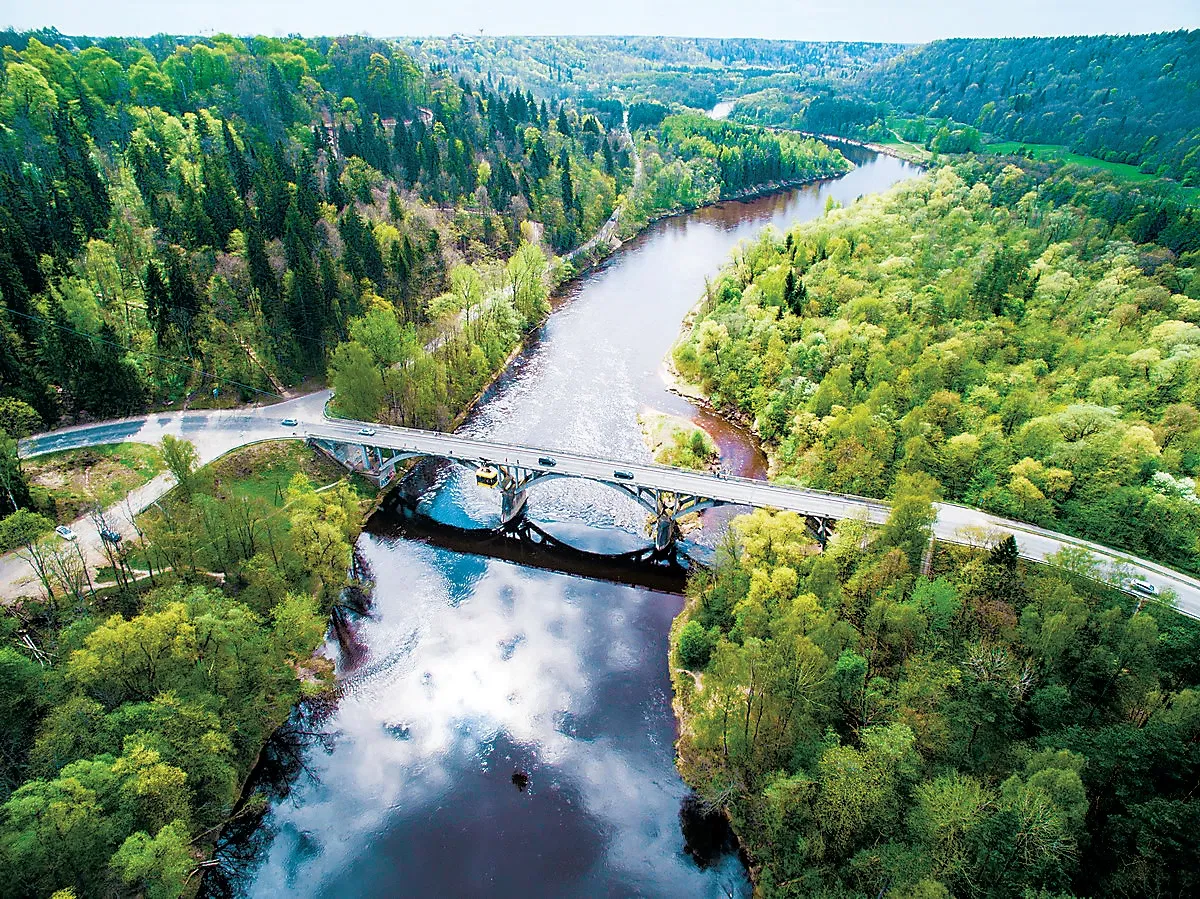 Gauja
Гауя
ATBILDE
Daba 3
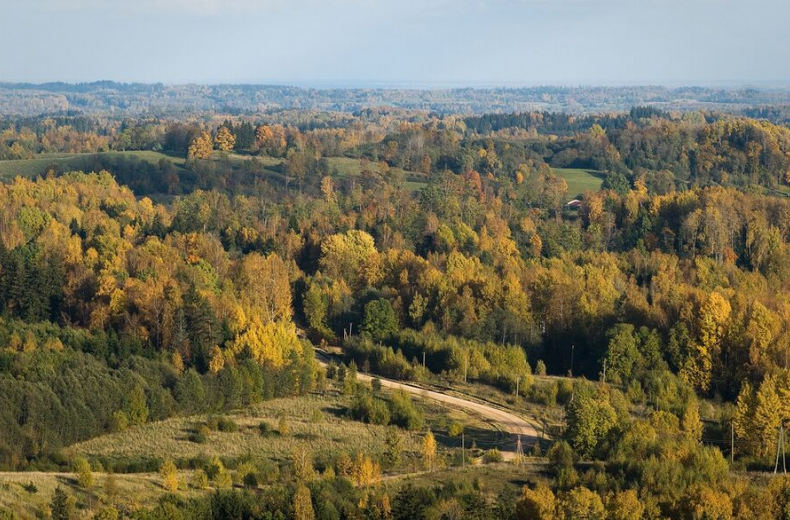 Latvijas augstākais kalns.
Самая высокая гора в Латвии.
Gaiziņkalns
Гайзинькалнс
ATBILDE
Daba 4
Dziļākais ezers Latvijā.
Самое глубокое озеро в Латвии.
Dridzis
Дридзис
ATBILDE
Daba 5
Pie kādas jūras atrodas Latvija?
На берегу какого моря находится Латвия?
Baltijas jūra
Балтийское море
ATBILDE
Daba 6
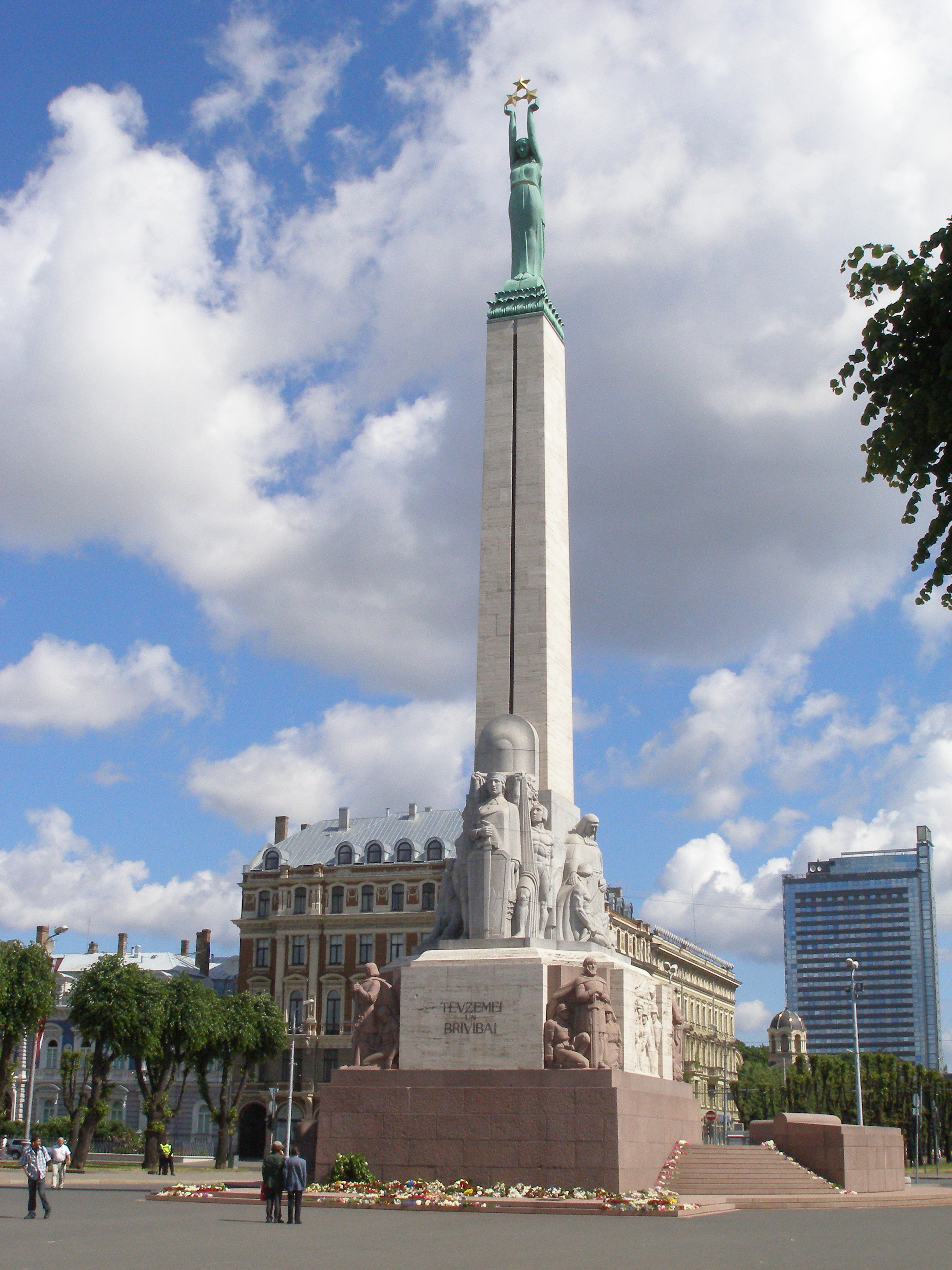 Kādā pilsētā atrodas Brīvības piemineklis?
В каком городе находиться памятник свободы?
Rīga
Рига
ATBILDE
Dzīvnieki 1
Mazs, mazs kamoliņš, visapkārt adatas. 
Под соснами, под ёлками 
Лежит мешок с иголками.
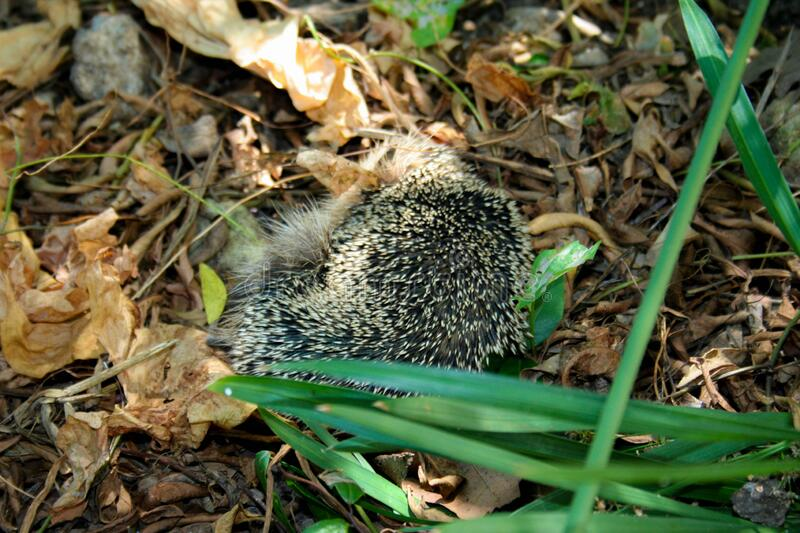 Ezis Ёжик
ATBILDE
Dzīvnieki 2
Lec kā zaķis, peld kā zivs.
Прыгает как заяц, плавает как рыба.
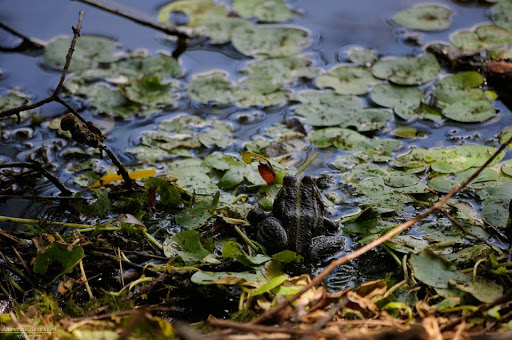 Varde Лягушка
ATBILDE
Dzīvnieki 3
Pelēka mājiņa, divi lodziņi, 
Dienu nespīd, nakti spīd.
Если долго в брюшке пусто, 
На луну он воет грустно.
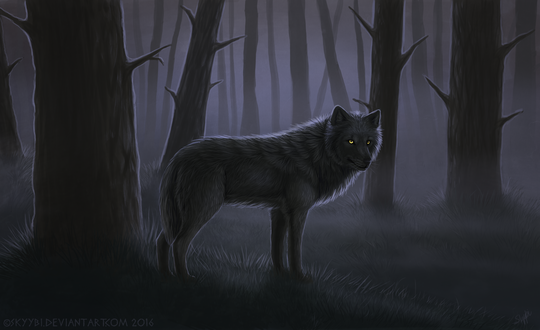 Vilks Волк
ATBILDE
Dzīvnieki 4
Kādi sivēni dzīvo mežā?
Какие свиньи живут в лесу?
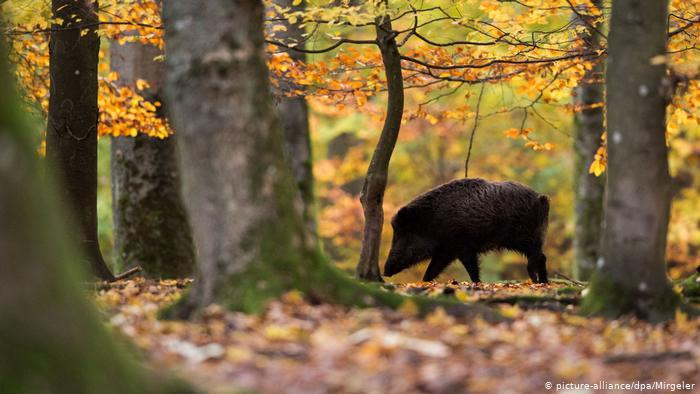 Meža cūkas Кабаны
ATBILDE
Dzīvnieki 5
Lielākais Latvijas dzīvnieks.
Самое большое животное в Латвии.
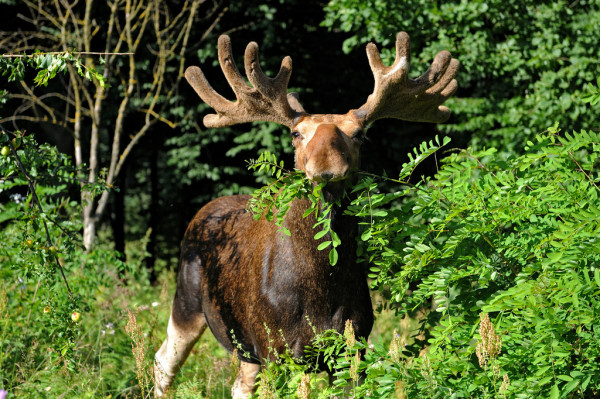 Alnis Лось
ATBILDE
Dzīvnieki 6
Kādi dzīvnieki ceļ mājas uz ūdens?
Какие животные строят дома на воде?
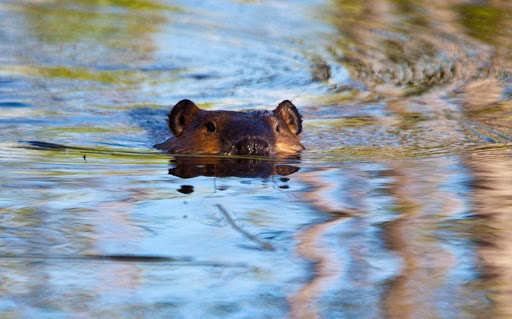 Bebri Бобры
ATBILDE
Dārzeņi 1
Viena pati galviņa, simts lakatiņu.
Белый платок на ней,Сорок заплаток на ней.
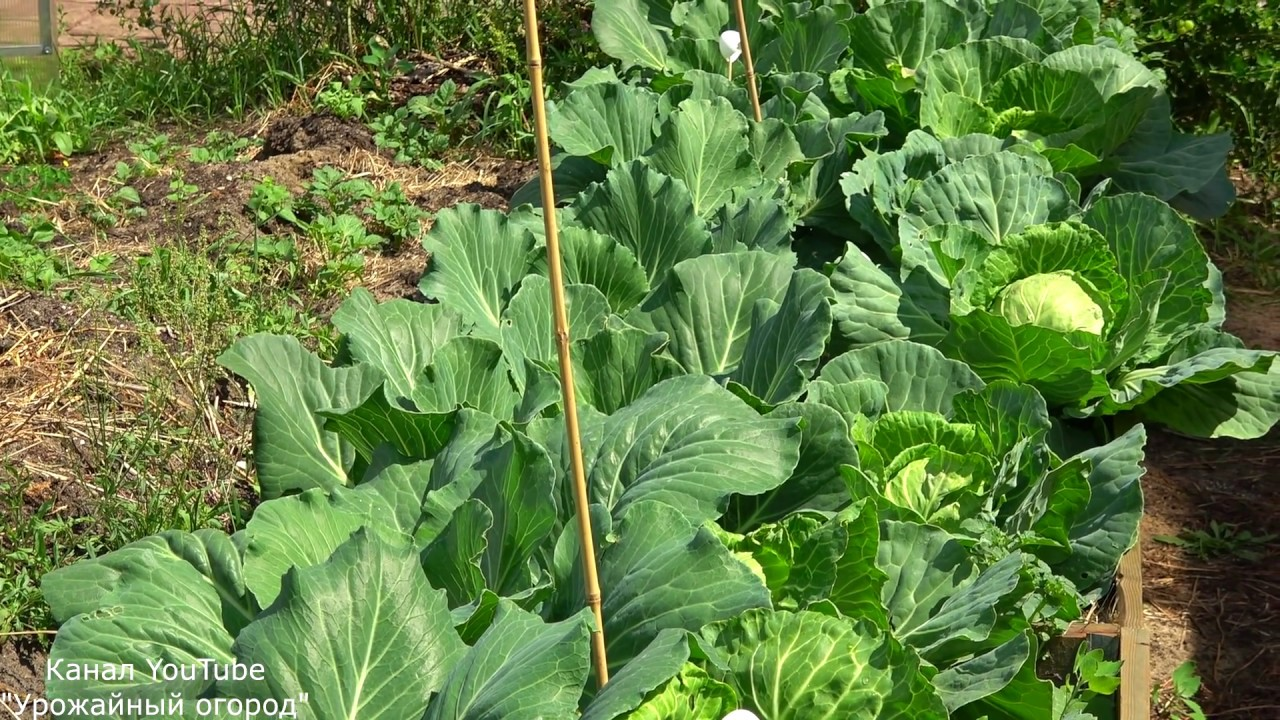 Kāposts
Капуста
ATBILDE
Dārzeņi 2
Viens pats zemē ieiet, vesels bars iznāk. 
Весной в землю положишь одну,Осенью возьмешь много.
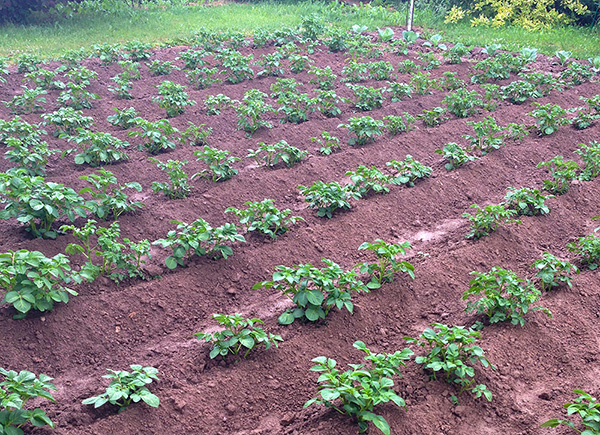 Kartupelis
Картофель
ATBILDE
Dārzeņi 3
Sarkans vīriņš, zaļa bārdiņa. 
Сверху зелено,снизу красно, в землю вросло.
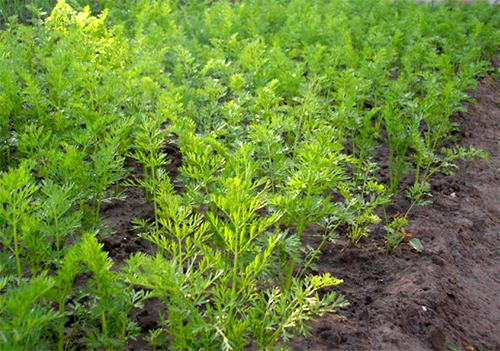 Burkāns
Морковка
ATBILDE
Dārzeņi 4
Maza, maza mājiņa bez durvīm un bez logiem, pilna ar ļaudīm.
Домик без окон и дверей, полон людей.
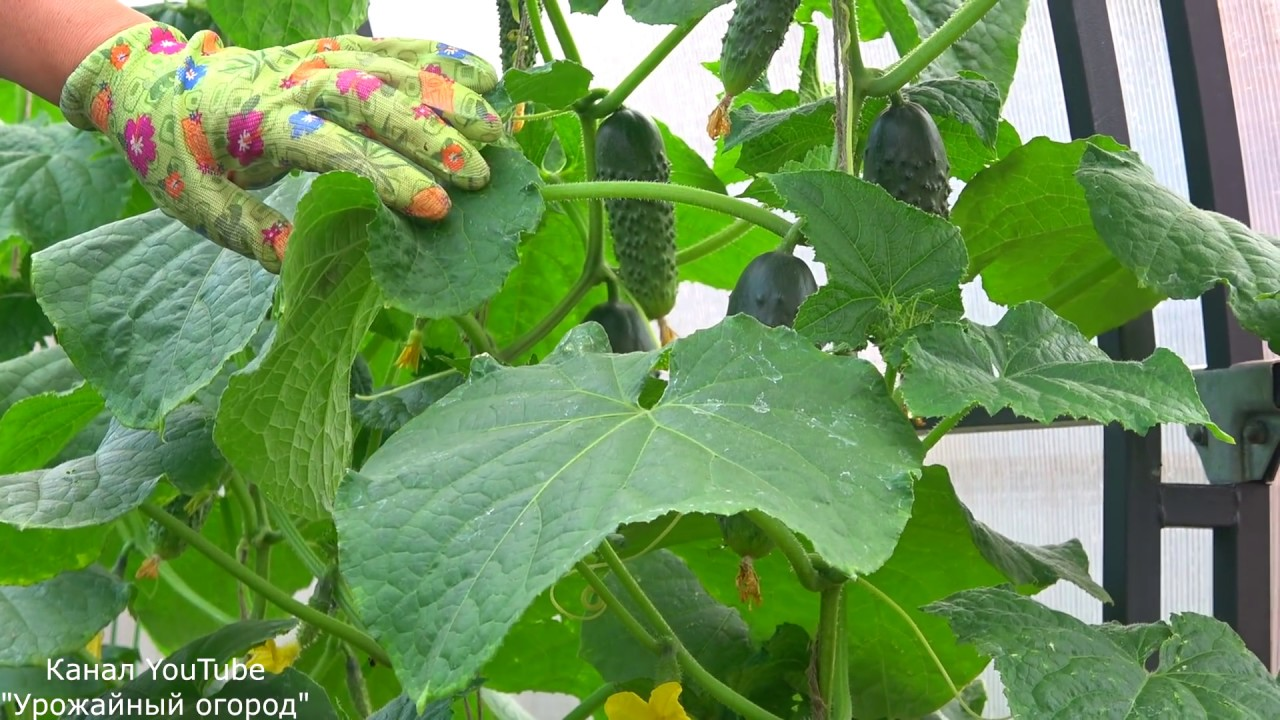 Gurķis
Огурец
ATBILDE
Dārzeņi 5
Mazs, mazs vīriņš, daudz kažociņu, kas to izģērbj, tas raud.
Все меня любят, а как раздевать — слезы проливают.
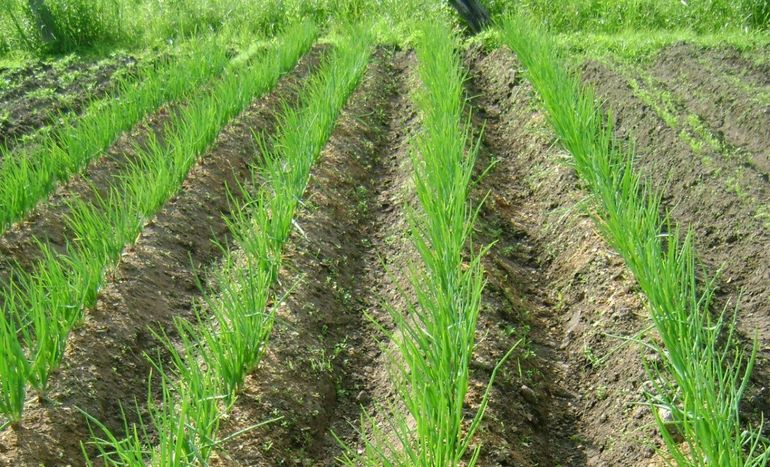 Sīpols
Лук
ATBILDE
Dārzeņi 6
Pilna laiviņa zaļu kundziņu.
В один домик заперты семеро братьев.
Zirņi
Горох
ATBILDE
Izmantotā literatūra
Šons Konelijs. Bērnu enciklopēdija. Zvaigzne ABC, 2001
Velga Vītola. Mirkļi Latvijas dabā. Zvaigzne ABC, 2016
И. Тейлор, А. О’Нейл, И. Макдональдс. Детская энциклопедия для любознательных. ООО Издательская Группа «Азбука Аттикус», Machoon, Zvaigzne ABC, 2019
Paldies par sadarbību!!